Module 9.7
Vascular anomalies
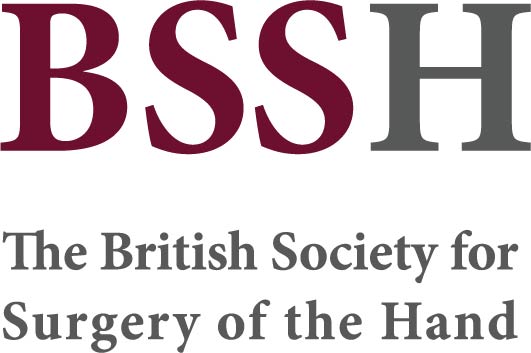 Objectives

Understand the difference between a "haemangioma" and a " vascular malformation" in structure
Describe the typical natural history of a haemangioma
Recall the typical protein uniquely expressed by haemangiomas which can help in diagnosis
Consider potential indications and options for treatment of haemangiomas
Describe the typical natural history of a vascular malformation
Recall the two main subtypes of vascular malformation and key differences
Describe general conservative and surgical treatment options for vascular malformations